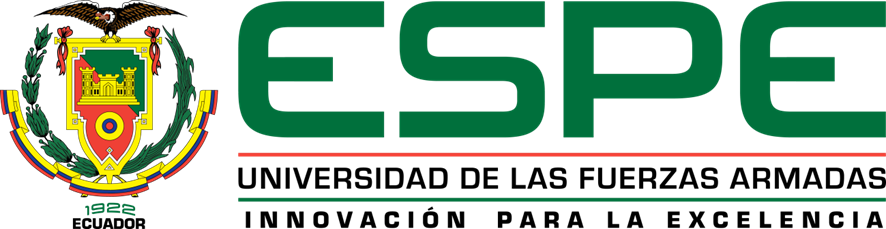 DEFENSA DE TESIS
““EL SISTEMA DE GESTIÓN ACADÉMICA DE LA CARRERA DE LA LICENCIATURA EN CIENCIAS MILITARES DE LA ESCUELA POLITÉCNICA DEL EJÉCITO-ESPE. PROPUESTA ALTERNATIVA”.

 AUTOR:
Lic. Fabricio N. Varela G. 
 
DIRECTOR:
Dr. Jorge Barba, Msc.
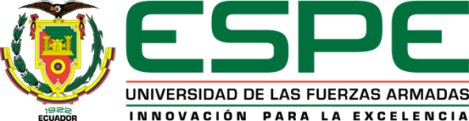 SUMARIO
I.- EL PROBLEMA DE INVESTIGACIÓN.
II.- EL MARCO TEÓRICO.
III.- METODOLOGÍA DE INVESTIGACIÓN.
IV.- ANÁLISIS E INTERPRETACIÓN DE RESULTADOS.
V.- CONCLUSIONES Y RECOMENDACIONES.
VI.- PROPUESTA ALTERNATIVA.
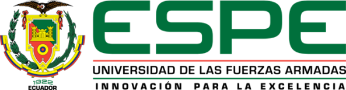 CAPITULO I 

 EL PROBLEMA DE INVESTIGACIÓN
FORMULACIÓN DEL PROBLEMA
¿Cuáles son las características del Sistema de Gestión Académica de la Carrera Licenciatura en Ciencias Militares de la Universidad de Fuerzas Armadas ESPE, correspondiente a los oficiales de la Fuerza Terrestre graduados el año lectivo  2010 – 2011?.
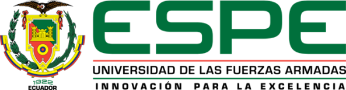 JUSTIFICACIÓN
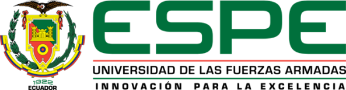 Objetivos
GENERAL
ESPECÍFICOS
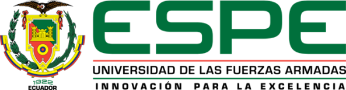 CAPITULO II 
MARCO TEÓRICO
CONSTITUCIÓN
DE LA REPÚBLICA
DEL ECUADOR
(Art. 27, Art. 158 ,
Art. 160 y Art. 343)
LEY ORGÁNICA 
DE EDUCACIÓN
SUPERIOR Y SUS
REGLAMENTOS
PLAN NACIONAL
 PARA EL BUEN
 VIVIR 2009-2013
MARCO JURÍDICO
LEY DE PERSONAL
 DE LAS FUERZAS 
ARMADAS, SUS
REFORMAS 
Y REGLAMENTOS
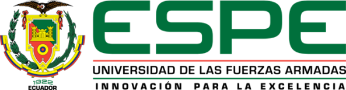 ELEMENTOS INTEGRANTES DE LA GESTIÓN ACADÉMICA
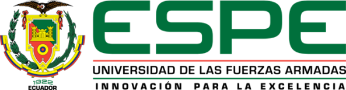 MODELO EDUCATIVO DE LAS FF. AA.
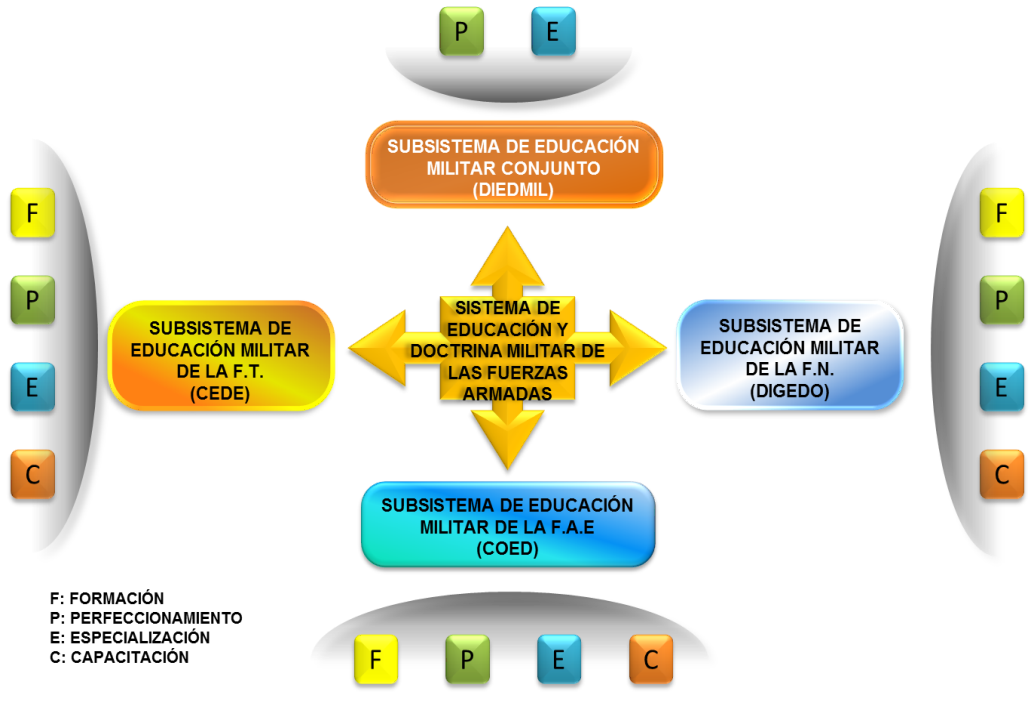 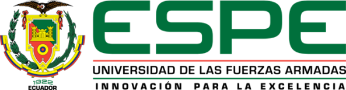 MODELO EDUCATIVO DE LAS FF. AA.
EDUCACIÓN POR COMPETENCIAS
Universidad de Groningen. (2007), Proyecto Tuning- América Latina 2004-2007 “El diseño y desarrollo curricular basado en competencias constituye un modelo facilitador con múltiples beneficios para diversos actores”.
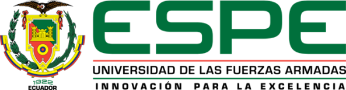 MODELO EDUCATIVO DE LAS FF. AA.
“Entrega profesionales militares formados, especializados, perfeccionados y capacitados en las competencias genéricas de las FF.AA., en el manejo de las nuevas tecnologías de la informática y la comunicación y con posibilidades para desempeñarse con calidad, además del campo militar, en los campos científico, técnico, económico, social y ético”.
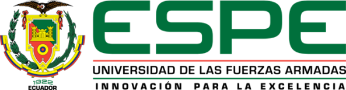 MODELO EDUCATIVO DE LAS FF. AA.
EL DISEÑO CURRICULAR POR COMPETENCIAS
     “Es una estrategia metodológica para organizar los procesos de: planificación, ejecución, evaluación y mejoramiento curricular. Se estructura didácticamente considerando las exigencias de la profesión en correspondencia con los requerimientos de la sociedad. Responde a las investigaciones acerca del aprendizaje, en tanto propone una organización que favorece el aprendizaje significativo”.
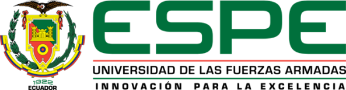 MODELO EDUCATIVO DE LAS FF. AA.
DISEÑO MACROCURRICULAR
DISEÑO MESOCURRICULAR
DISEÑO MICROCURICULAR
NIVELES DE CONCRECIÓN DEL DISEÑO CURRICULAR
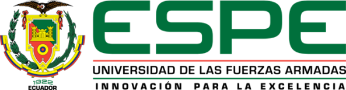 MODELO EDUCATIVO DE LAS FF. AA.
CAMPO OCUPACIONAL
DEL PROFESIONAL RECIÉN GRADUADO –ESMIL
-  Campo de la seguridad.-  Campo educativo.-  Planificación.-  Auxiliar de las Planas Mayores.-  Instructor Militar.-  Administrador de Recursos Humanos, Materiales y Financieros.-  Comandante de Pelotón o Unidades Similares.
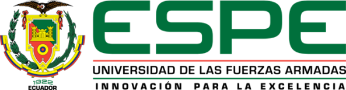 1.- DESPLIEGUE DE COMPETENCIAS GENÉRICAS
MODELO EDUCATIVO DE LA FF.AA
CAMPO OCUPACIONAL - MODELO EDUCATIVO DE LA FF.AA., - PLAN DE CARRERA -  MANUAL DE PUESTOS  Y  FUNCIONES
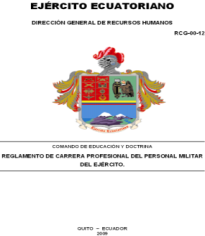 2.- DESPLIEGUE DE COMPETENCIAS ESPECÍFICAS
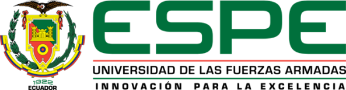 EJES CURRICULARES MILITARES
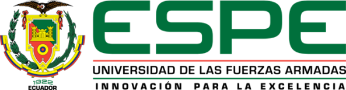 Tipo de Investigación
III.- METODOLOGÍA DE LA INVESTIGACIÓN.
Campo
Descriptiva
POBLACIÓN Y MUESTRA
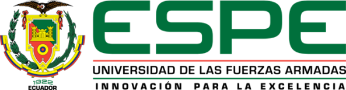 Métodos de investigación
Inductivo ,Deductivo
Analítico-sintético
Científico
TÉCNICAS E, INSTRUMENTOS DE LA INVESTIGACIÓN
ENCUESTA
ENTREVISTA
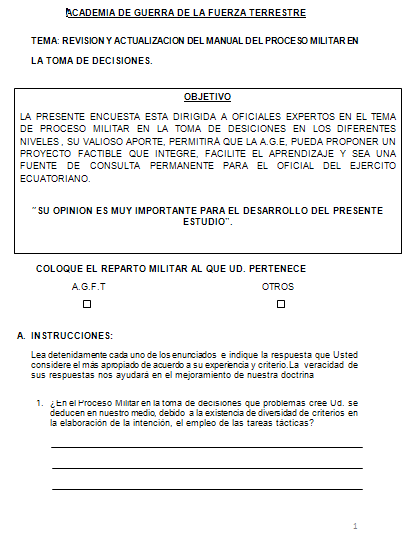 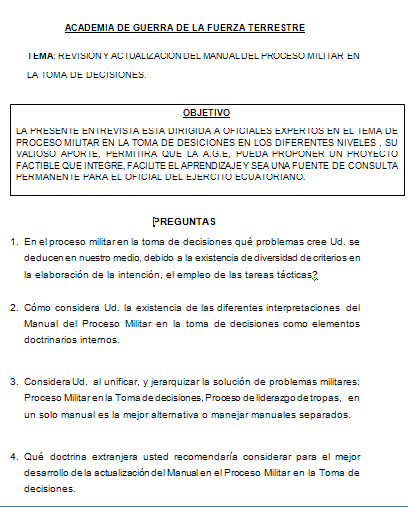 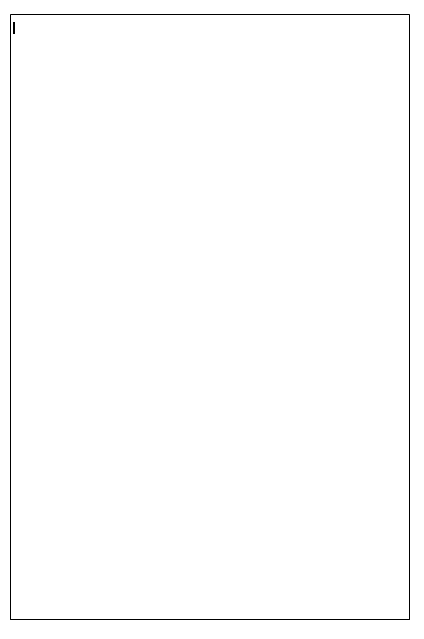 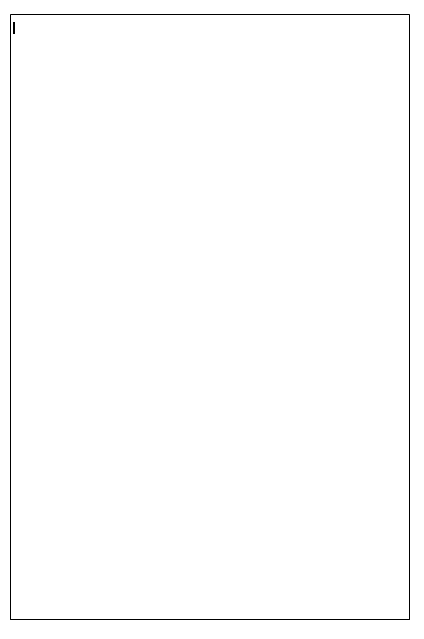 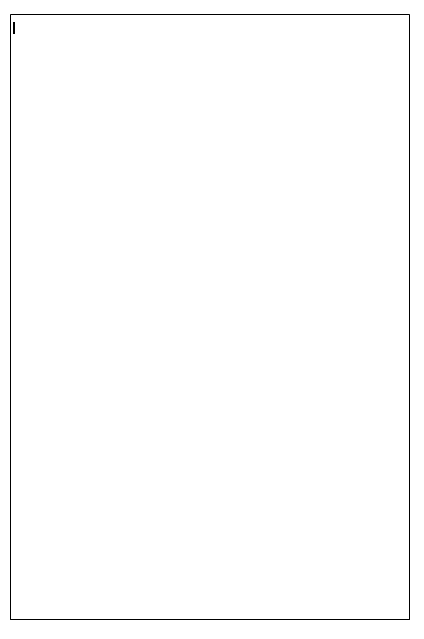 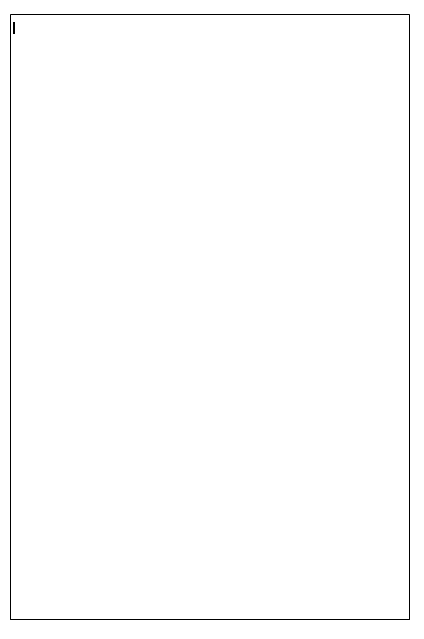 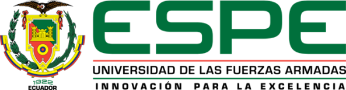 IV.-ANÁLISIS E INTERPRETACIÓN DE RESULTADOS.
Encuesta aplicada a los Jefes inmediatos de los ex alumnos de la ESMIL.
¿ Uno de los objetivos del Centro Educativo es preparar el talento humano de las Fuerzas Armadas para que puedan desempeñarse con eficiencia, eficacia y efectividad en los cargos, funciones y tareas que se le encomiende de acuerdo a su jerarquía.  En vista de eso, en lo que respecta a su desempeño, esta condición puede ser considerada?
Esto demuestra que la mayoría de los ex alumnos pone en práctica todos sus conocimientos adquiridos en su formación como oficial contribuyendo así el desempeño que FF.AA
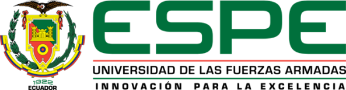 Encuesta aplicada a los Jefes inmediatos de los ex alumnos de la ESMIL.
¿ Las competencias genéricas del curso que consta en documento contribuyen al ejercicio de la función?
Esto demuestra que la mayoría de las competencias han sido cumplidas  por los ex alumnos y les ayuda a cumplir su función en cualquier unidad asignada sin ningún problema
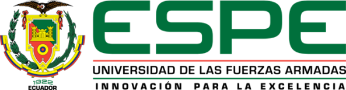 Encuesta aplicada a los Ex estudiantes de la ESMIL.
¿Realizó algún trabajo o investigación sobre contenidos de su especialidad donde hayan sido abordados problemas nuevos?
Esto demuestra que más de la mitad de los ex estudiantes sostienen no haber realizado ningún tipo de trabajo investigativo sobre su especialidad, en vista que existen pocas oportunidades de realizar estos trabajos y el tiempo es muy reducido.
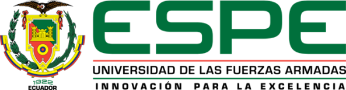 Encuesta aplicada a los Ex estudiantes de la ESMIL.
¿ El Modelo Educativo basado en competencias considera Ud. fue una solución para el mejoramiento en la educación de los oficiales del Ejército.?
De acuerdo a este resultado indica que el Modelo Educativo por competencias si ha contribuido al mejoramiento significativo de la Educación Militar de los oficiales.
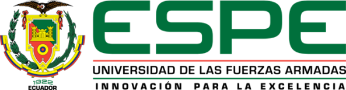 Encuesta aplicada a los Ex estudiantes de la ESMIL.
¿ Considera que la forma de evaluación aprendizaje no ha sido la más adecuada conforme al nuevo Modelo Educativo?
Los resultados indican que la forma de evaluación del docente, aprendizaje requiere de una modificación.
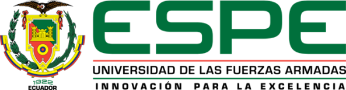 Encuesta aplicada a los Ex estudiantes de la ESMIL.
¿ Qué niveles de campo ocupacional se deben modificar dentro del perfil profesional?
Los resultados de esta pregunta indican que en el campo ocupacional se debe modificar el perfil profesional principalmente en el ámbito de educación, asesoría y representación.
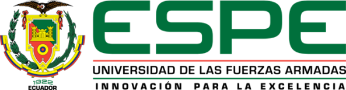 V.- Conclusiones y Recomendaciones.
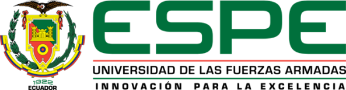 Conclusiones
El marco jurídico sustentado en el Modelo Educativo por competencias consideran fue el más adecuado, sin embargo establecen que es necesario emitir normativas internas para el ámbito de evaluación principalmente del aprendizaje para contribuir a mantener un documento que involucre otros aspectos importantes que no constan en el Modelo Educativo de las FF.AA.

El 68% de los encuestados determinan que el Modelo Educativo por competencias ha contribuido a un mejoramiento de la Educación Militar de los oficiales.

El 64% de los encuestados responden que el nuevo perfil definido para los oficiales se realizó en base al campo ocupacional, sin embargo mencionan que se debe analizar mejor en el ámbito de educación, asesoría y representación.

Un 96% de los encuestados establece que los procesos actuales de planificación y administración curricular se cumplen y han contribuido a mejorar la calidad educativa en la ESMIL.
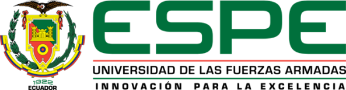 RECOMENDACIONES
Se recomienda que el Modelo Educativo de las FF.AA., tenga una implementación de por lo menos unos 5 años y sea anualmente evaluado para determinar si este es el más adecuado para la institución.
Es necesario que en base a un análisis del campo ocupacional y del diseño curricular se vuelva modificar luego de 5 años el perfil profesional de los oficiales.
Es necesario que anualmente se realice un mejoramiento de los procesos que contribuyen al mejoramiento de la calidad educativa, y continuamente los departamentos trabajen en el plan de acciones correctivas luego de realizada el control interno o auditorias de gestión de la calidad.

Es necesario que se analice las necesidades de personal requerido por las Fuerzas Armadas en base a los requerimientos para de esta forma canalizar de mejor forma el proceso de admisión.

Es necesario que una vez propuesta la Norma de Evaluación del Aprendizaje esta sea implementada como prueba piloto en la ESMIL, para determinar su utilidad y posteriormente a los demás institutos.
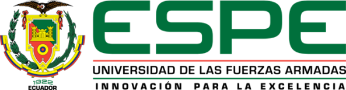 VI.- PROPUESTA ALTERNATIVA.
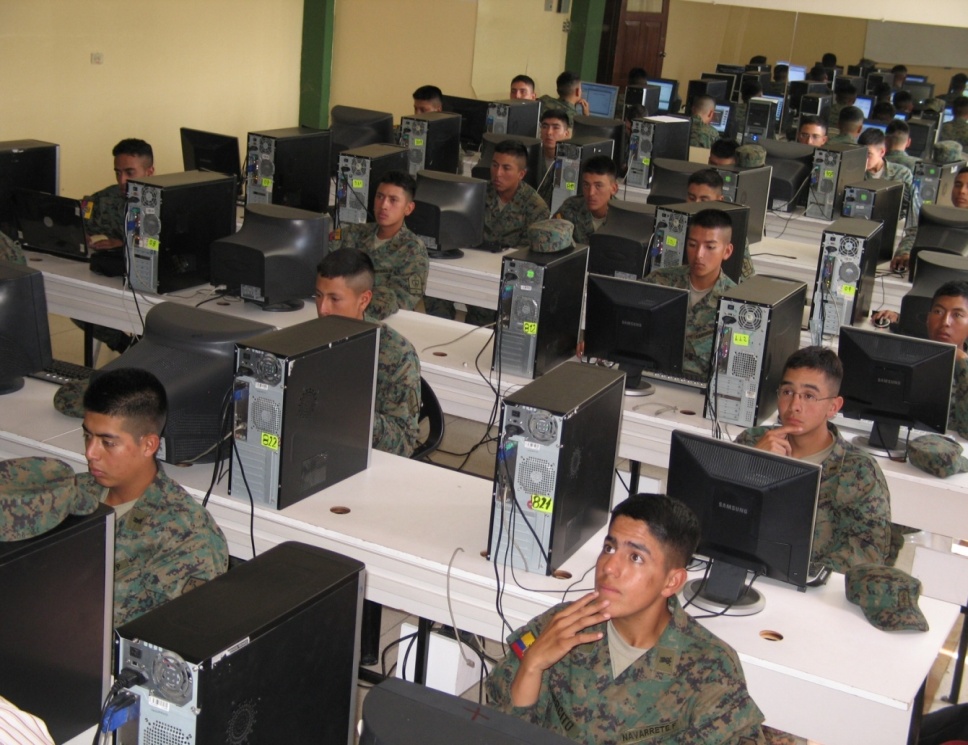 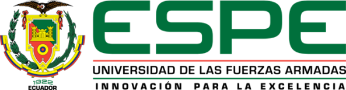 OBJETIVO     Realizar una propuesta alternativa relacionada con  el rediseño  de la evaluación del aprendizaje  que contribuya al mejoramiento de la gestión educativa basada en el Modelo Educativo de las FF.AA, a fin de contribuir a mejorar la calidad en la enseñanza aprendizaje.
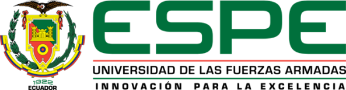 PROP
FASES DE LA EVALUACIÓN DEL APRENDIZAJETA
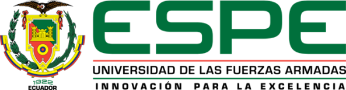 PROPUESTA
AGENTES DE LA EVALUACIÓN DEL APRENDIZAJE
AUTOEVALUACIÓN

EL EDUCANDO VIVENCIA SU PROCESO DE APRENDIZAJE
METAEVALUACIÓN

EVALUAR EL PROCESO DE EVALUACIÓN.
COEVALUACIÓN

EVALUACIÓN MUTUA (ENTRE COMPAÑEROS)
HETEROVALUACIÓN

El docente evalúa al estudiante y viceversa
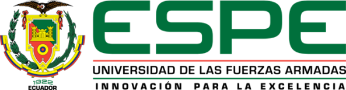 DIMENSIONES DE LA EVALUACIÓN 
DEL APRENDIZAJE
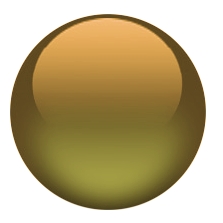 DIMENSIONES DE LA EVALUACIÓN DEL APRENDIZAJE
CUALITATIVA

SE BASA EN CRITERIOS DE RENDIMIENTO / DEFINIDOS X RANGOS
CUMPLIM. C. PROFESIO.
PERFECTIVA

RESULTADOS PERMITE ESTIMULAR ACTITUDES DE SUPERACIÓN
CUANTITATIVA

RESULTADOS ESTADÍSTICOS
MULTIREFERENCIAL E INF.

INFORMATIVA, APRECIACIONES EXTERNAS RECÍPROCAS Y PERSONALES
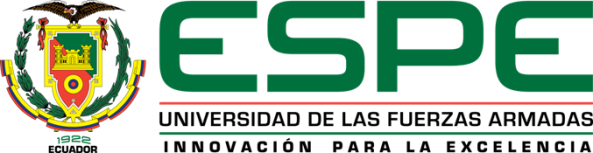 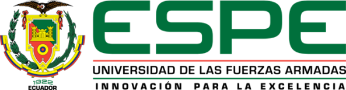 PROCEDIMIENTO MONTAJE DE VERIFICACIONES.
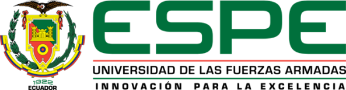 APLICACIÓN CORRECCIÓN DE VERIFICACIONES
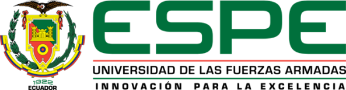 ANÁLISIS ESTADÍSTICO
v
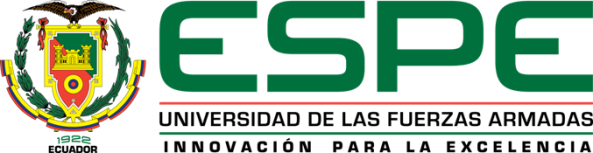 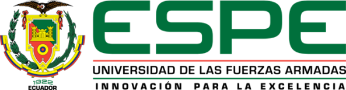 RECUPERACIÓN PEDAGÓGICA
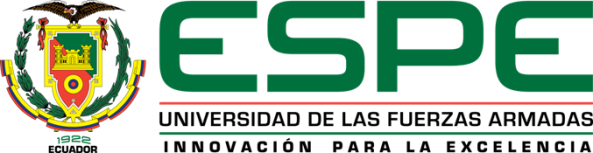 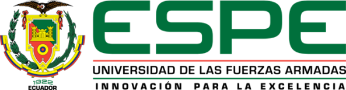 BANCO DE PREGUNTAS

Como norma para cada instituto o escuela de armas, servicios y especialidades de la Fuerzas Armadas, se determina que por lo menos el 70% de los ítems de una prueba de ingreso sea tomado del banco de preguntas y el 30% sea de ítems nuevos, para lo cual la sección evaluación deberá organizar este banco de preguntas, con los ítems aplicados en la pruebas de ingreso, en todo caso cada ficha del ítem tendrá una duración de 4 años, fecha en la que será renovada por otra ficha.
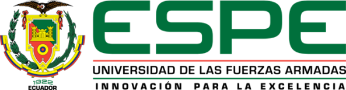 GRACIAS
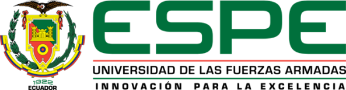 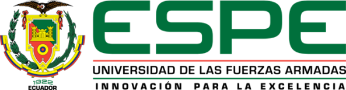